Diagnosis and Management of Group A Streptococcal Pharyngitis
Katie Ray, PharmD
Michelle Mitchell, MD
Describe background, epidemiology and presentation of Group A Streptococcal pharyngitis (GAS)
Review treatment recommendations, goals and controversies 
Summarize IDSA and AHA guidelines for the Diagnosis and Management of Group A Streptococcal Pharyngitis
Learning Objectives
Acute Pharyngitis
15 million visits to pediatricians and PCPs per year in the U.S.
Causes of Pharyngitis in children:
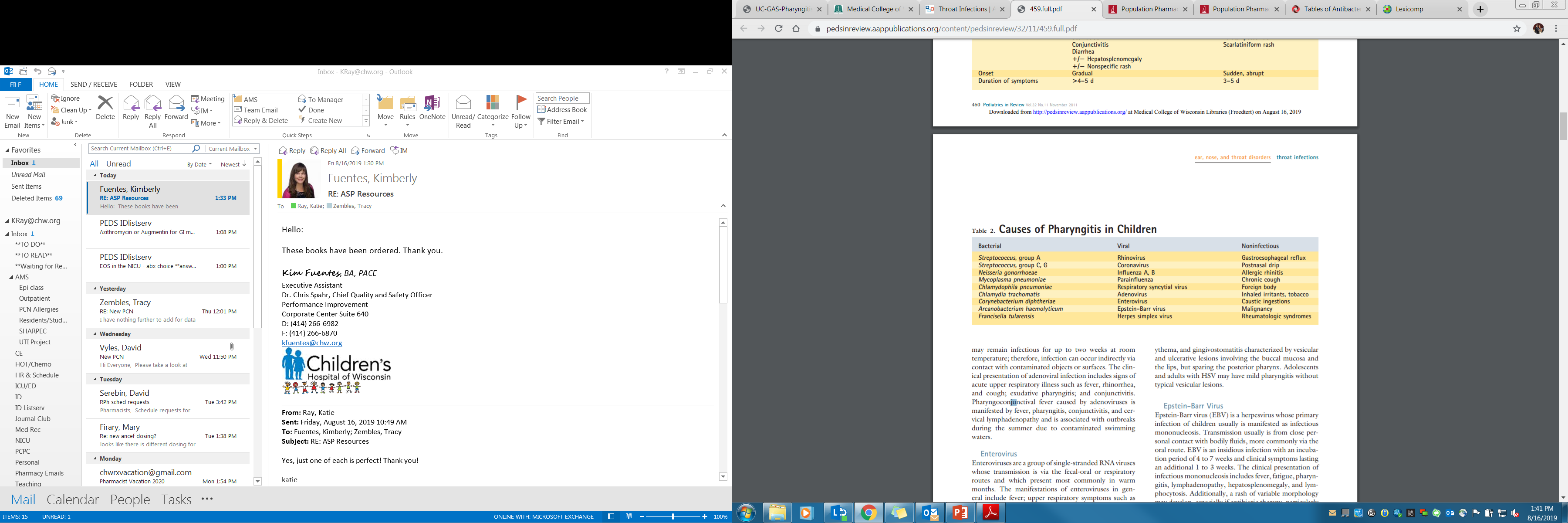 Viruses are the most common cause of a acute pharyngitis
[Speaker Notes: Pharyngitis (sore throat) is very common – accounts for 15 mil visits to peds and other pcps per year in US 
Viral causes are the most common of pharyngitis – listed are other common causes 
Viral: commonly adenovirus, influenza virus, parainfluenza virus, rhinovirus, and RSV]
GAS Background
Can cause symptomatic pharyngitis OR colonize the oropharynx
Common cause of sore throat visits
5 – 15% of adult visits 
20 – 30% of pediatric visits
Transmitted via respiratory secretions
Incubation period: 2-5 days
[Speaker Notes: We are focusing on group a strep, which accounts for 
5 – 15% of adult sore throat visits 
20 – 30% of pediatric sore throat visits]
[Speaker Notes: Focus a little more on prevalence: 
Meta from 2010 in Pediatrics, included 29 studies looking at prevalence of GAS and carriage in school age children
children who present with sore throat 
All ages  pooled prevalence of GAS was 37% (95% confidence interval [CI]: 32%-43%)
< 5 years  lower prevalence of GAS (24% [95% CI: 21%-26%])
As illustrated here, GAS carriage among well children with no signs or symptoms **likely carriage**
 12% (95% CI: 9%-14%) all children
 4% (0.01-0.07) children < 5 yo]
Carriage in Healthy Children – Summer versus Winter
Gunnarsson RK, Scand J Prim Health Care 1997; I5
[Speaker Notes: HEALTHY INDIVIDUALS ie carriage 
low before the age of 3 years (1.9-7.1%) – but much higher in summer 
Low in adults ≥16 years (2.4-3.7%) 
Highest in the age group 3-15 years (5.0-21.2%). 

Matched pts w “sore throats” with healthy individuals and saw, difference in prevalence of BHS 
small during the late summer season 
large during the mid-winter season
Highlighting that it is more difficult to interpret the results of a strep test in summer vs winter]
Prevalence in Children w/ Throat Pain– Summer versus Winter
Gunnarsson RK, Scand J Prim Health Care 1997; I5
Presentation
Abrupt onset
Systemic Symptoms 
Fever
Headache
Abdominal pain, nausea, and vomiting
< 3 yo present atypically
GAS versus viral pharyngitis
GAS
Sudden onset of sore throat
Age 5–15 years
Fever
Headache
Nausea, vomiting, abdominal pain
Tonsillopharyngeal inflammation
Patchy tonsillopharyngeal exudates
Palatal petechiae
Anterior cervical adenitis (tender nodes)
Winter and early spring presentation
History of exposure to strep pharyngitis
Scarlatiniform rash
Viral
Conjunctivitis
Coryza
Cough
Diarrhea
Hoarseness
Discrete ulcerative stomatitis
Viral exanthema
[Speaker Notes: Viral and bacterial causes of pharyngitis have significant overlap in their presentation; important to highlight the differences  
GAS 
Faster onset than viral illness
Typically presents in early school years, uncommon before 3yo
More likely to result in fever, headache and n/v
Likely to have been exposed to strep

VIRAL
Cough
Hoarseness
Runny nose]
Clinical Findings of GAS
Exudative Tonsillopharyngitis
Inflamed Uvula
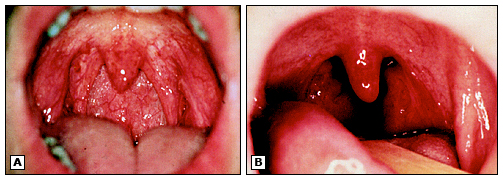 [Speaker Notes: A -This patient with streptococcal pharyngitis has prominent bilateral tonsillar exudate without peritonsillar swelling, and scattered tonsillar petechiae.]
Diagnosis/Treatment:Debated Perspectives
NNT = 4,000 to prevent 1 complication from an upper respiratory tract infection
Petersen I, Johnson AM, Islam A, Duckworth G, Livermore DM, Hayward AC. BMJ. 2007 Nov 10;335(7627):982.
[Speaker Notes: American, French and Finnish perspective: 
Treat anyone to avoid complications
Primarily ARF – incidence in US and western euro = < 10/100,000/year, has dramatically fallen over years 

Scottish, Dutch, and Belgian
pharyngitis, even GAS one, a benign self limiting disease, given to the low incidence of inflammatory complications and ARF in developed countries
a leads to reserve antibiotics treatment to selected cases, so as to make a judicious use of antibiotics in order to avoid the spread of resistant strains]
Who Should Undergo Testing for GAS Pharyngitis?
NO confirmation of cure
NO asymptomatic household contacts
NO children < 3 years old 
GAS very unlikely in this population
If present, rare to progress to rheumatic fever
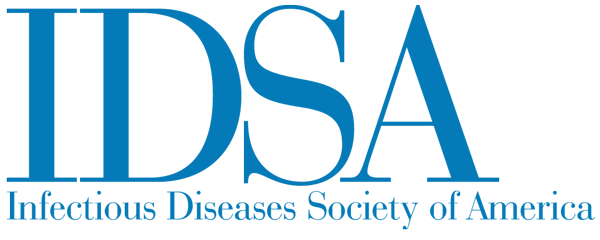 [Speaker Notes: IDSA does advocate for treating, therefore spend a lot of time discussing diagnostics in there guidelines 
broad overlap between the signs and symptoms of streptococcal and viral pharyngitis
ability to identify streptococcal pharyngitis accurately on the basis of clinical grounds not possible and will result in overuse of antibiotics 
WHO SHOULD BE TESTED?
Use a scoring tool to determine who should get tested 
Do not test 
When obvious viral clinical and epidemiological features are present
No testing < 3yo
Low prevalence (10 – 14%)
Less likely to develop rheumatic fever - Of 541 new cases of ARF reported from Salt Lake City, Utah, only 5% involved individuals <5 years of age. For those patients, the median age was 4 years
Not unreasonable to test <3yo WITH S/S that are household contacts – likelihood of family spread as high as 25%
For confirmation of cure 
Asymptomatic household contacts]
Modified Centor Score and Culture Management Approach
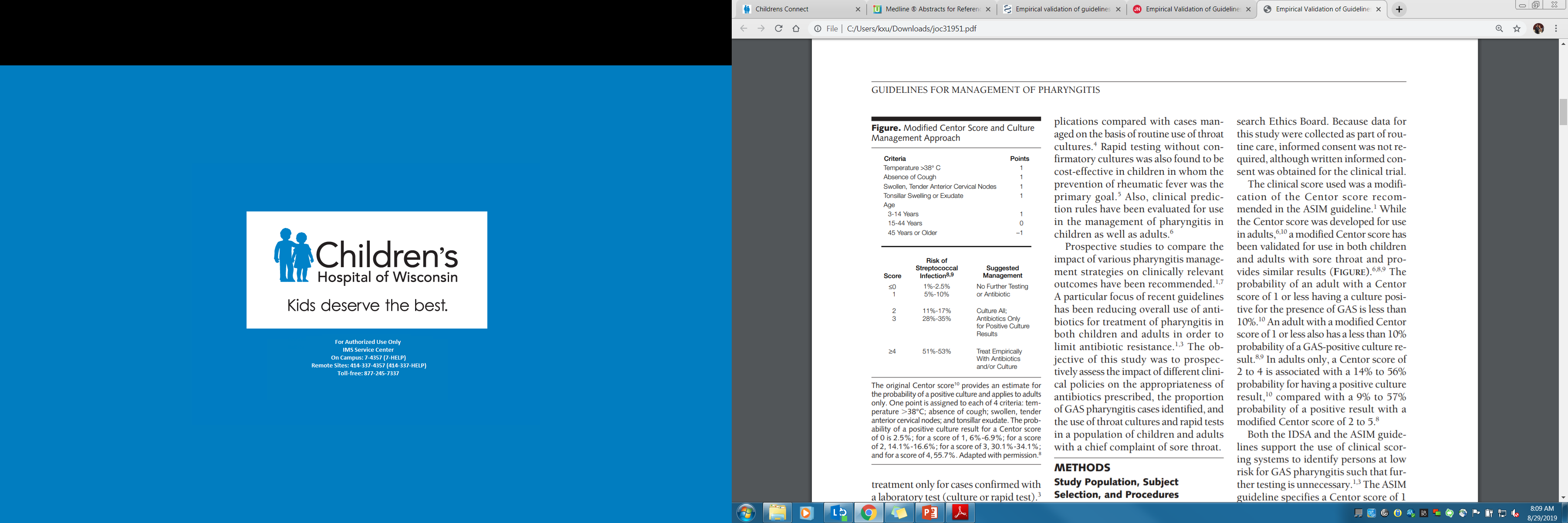 Scoring systems have been proven useful
Require lab confirmation
Unlikely to benefit from an antibiotic
Most likely to benefit from an antibiotic
McIsaac WJ, Kellner JD, Aufricht P, Vanjaka A, Low DE. JAMA. 2004
[Speaker Notes: Because these s/s overlap so much, people have created scoring tools to try to help with a diagnosis (BUT LAB CONFIRMATION IS NEEDED); as studies have shown that providers overestimate GAS as the cause of pharyngitis  antibiotic overuse 
- The IDSA does not advocate for a particular scoring tool

Commonly cited tool is centor criteria – here I have the modified centor criteria. This is one of the two tools cited in European guidelines (updated in 2018)
Scores are based on tep, cough absence, swollen/tender cervical notes, tonsillar swelling and age
Below the you can see the likelihood that someone has a pharyngitis caused by GAS
The NICE guidelines state
0, 1, 2 are unlikely to benefit from an antibiotic  less than a 17% change of having GAS as the cause of pharyngitis 
3 & 4 most likely to benefit from an antibiotic  greater than 28% change of having GAS as the cause]
Diagnostic Values of Clinical Findings
Shaikh N, Swaminathan N, Hooper EG. J Pediatr. 2012
[Speaker Notes: This study tried to see if any other scoring tool might more effective to diagnose, to avoid having to test at all as the rate of carriage is high
Included 15 studies that looked at the efficacy of 5 different scoring tools 
They found that none of the prediction rules had an likelihood ratio (probability of GAS >85%) that could be used to rule in streptococcal pharyngitis.
Accordingly, empiric treatment based on symptoms and signs would no doubt lead to overuse of antibiotics]
Diagnosis of GAS Pharyngitis
RADT
70 – 90% sensitivity 
95% specificity
Rapid antigen detection test (RADT)
Clinical features do not reliably discriminate b/t GAS and viral pharyngitis 
Do NOT use in pts w/ overt viral features like rhinorrhea, cough, oral ulcers, and/or hoarseness
Positive confirmatory testing not needed
Highly specific test
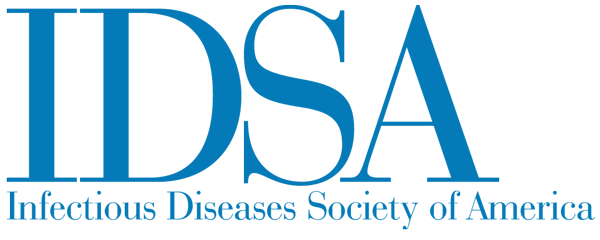 [Speaker Notes: We talked about who should be tested, but what is that test? 
culture is the gold standard, but takes 18 – 24 hours in incubation, thus is not routinely used, as it would result in overuse of abx 
Rapid Antigen Detection Test is recommended as it provides quick results
Note positive confirmatory testing is not needed

High specificity (95%) – great at finding true positives, unlikely to have a false positive, so can treat based on a positive 
Ok sensitivity (70-90% compared to a blood agar plate) – reverse is not as great]
Goals of Treatment
Prevention of acute rheumatic fever
Rapid decrease in contagiousness
Reduce symptom severity and duration
Prevention of complications 


Does not affect the development of post streptococcal glomerulonephritis
[Speaker Notes: Predominant rationale for treatment of this self-limited illness is to prevent complications
Treatment has been shown to 
Rapid decrease in contagiousness
Reduce symptom severity and duration
Prevention of complications 
Suppurative complications: lymphadenitis, peritonsillar or retrophary abscess, AOM, sinusitis 
Acute rheumatic fever, post streop glomerulonephritis, reactive arthritis and PANDS 
in particular, treatment within 9 days of the onset of illness is effective in preventing acute rheumatic fever (ARF)
Does not affect the development of post streptococcal glomerulonephritis]
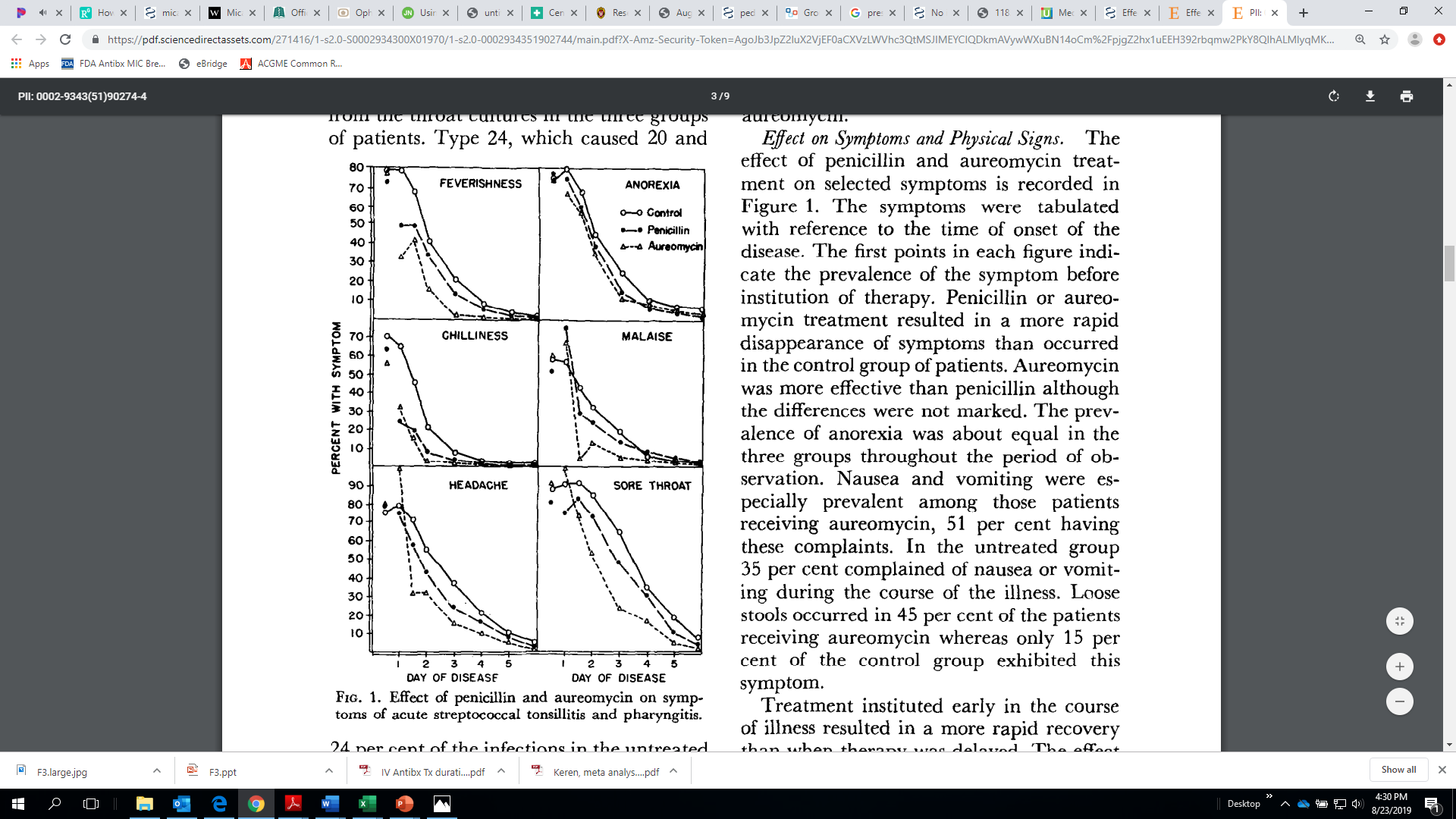 Symptoms are typically self-limited (3-5 days) w/out antibiotics 
Antibiotics shorten duration of symptoms by ~16 hours overall
Spinks A, Cochrane Database Syst Rev. 2013
Brink WR Am J Med. 1951;10(3):300
[Speaker Notes: Self limited illness
Symptoms are typically self-limited (3-5 days) w/out antibiotics 
Antibiotics shorten duration of symptoms by ~16 hours overall
Must weigh the risks associated with using antibiotics with the benefit of 16 hours of symptoms]
Effect of Treatment Timing on Sore Throat Duration
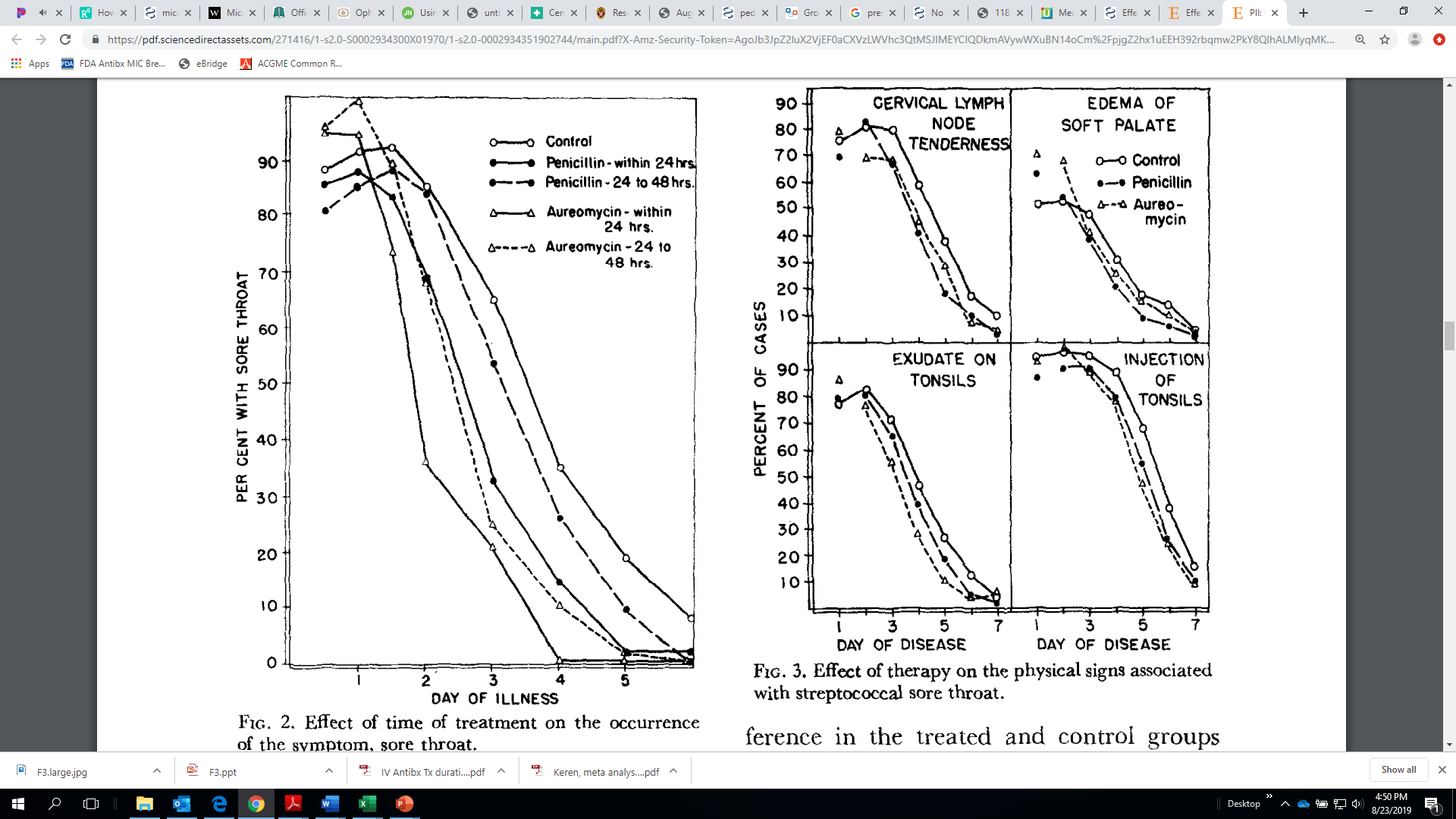 Complications
Del Mar CB, Glasziou PP, Spinks AB (2013) Antibiotics for sore throat (Cochrane Review).
[Speaker Notes: Cochrane Review including adults and children with “sore throat” some dx w GAS, some not dx
– did see reduction on s/s duration
Antibiotics reduced the incidence of acute otitis media to about one-third of that in the placebo group; but because this complication is so uncommon (0.7%) this correlates to a NNT of ~200 to prevent once case of AOM
incidence of acute sinusitis to about one-half of that in the placebo group
Two Cases of acute glomerulonephritis only occurred in the antibiotic group which suggests protection by antibiotics. Low numbers precluded them from a definitive conclusion.]
Acute rheumatic Fever
Immune-mediated response to GAS
Can cause permanent cardiac valve damage and rheumatic heart disease
Decrease risk if antibiotics started within 9 days
[Speaker Notes: Recurrent or severe acute rheumatic fever can cause permanent cardiac valve damage and rheumatic heart disease, which increases the risk for cardiac conditions (e.g., infective endocarditis, stroke, and congestive heart failure).]
ARF-Incidence Declining in Developed Countries
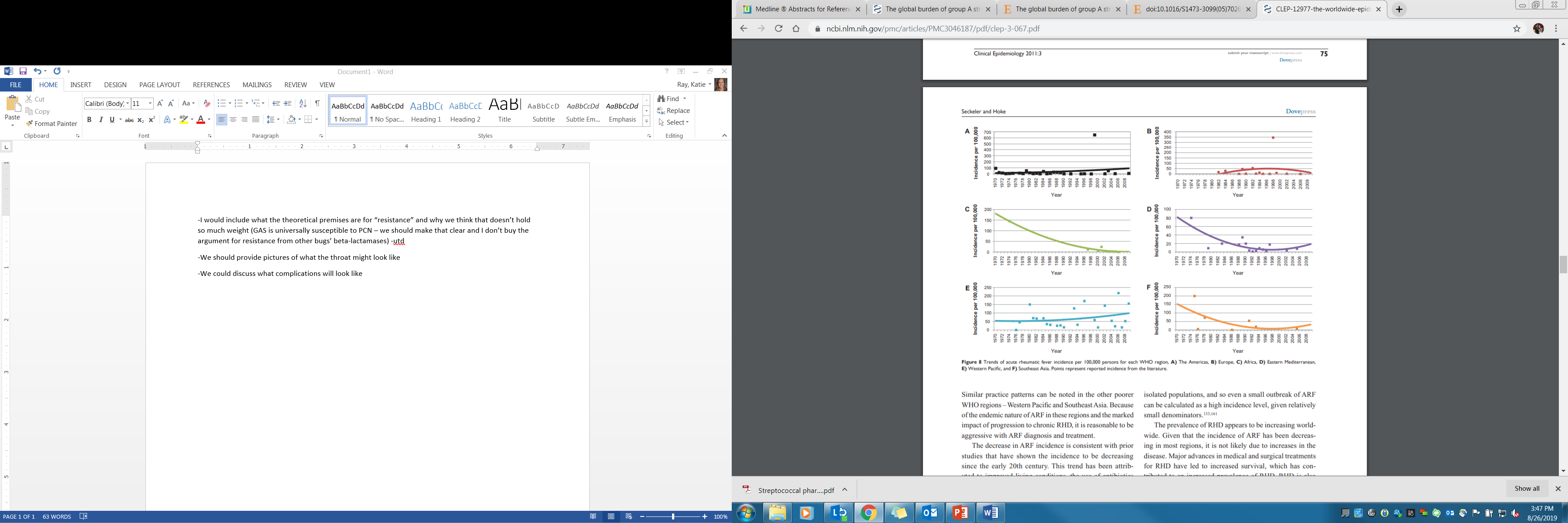 The Americas
Europe
Michael D Seckeler and Tracey R Hoke. Clin Epidemiol. 2011; 3: 67–84.
[Speaker Notes: The Americas
Europe
Trends of acute rheumatic fever incidence per 100,000 persons for each WHO region, A) The Americas, B) Europe,]
What Are Treatment Recommendations for Patients With GAS Pharyngitis?
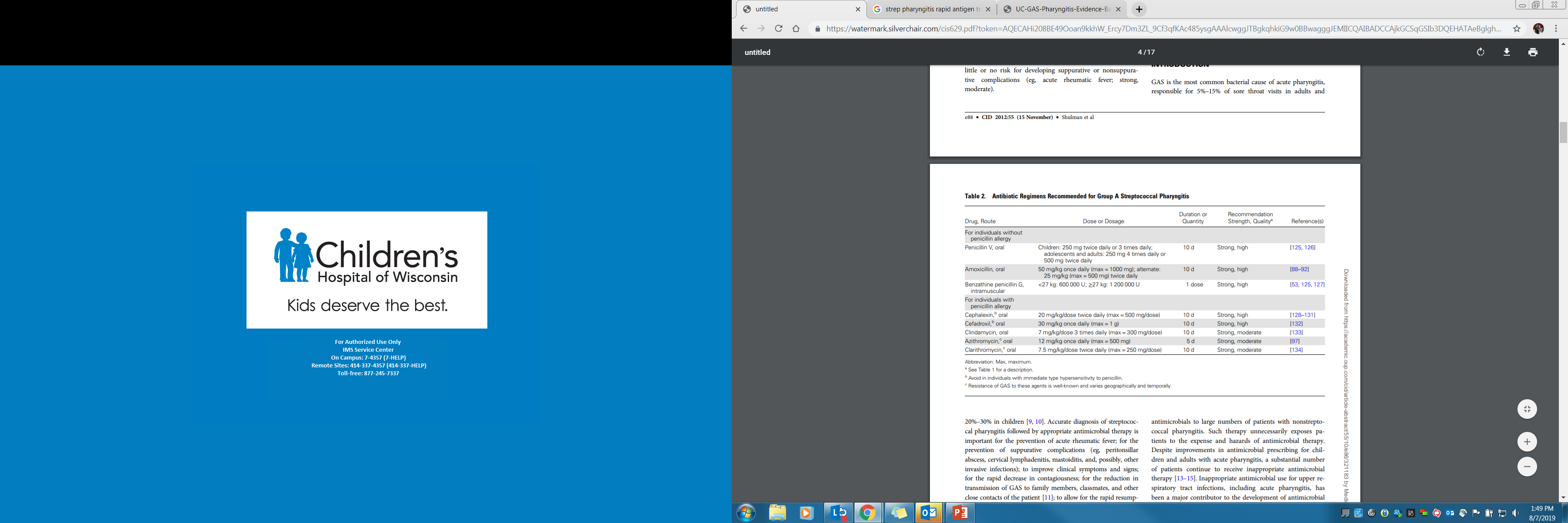 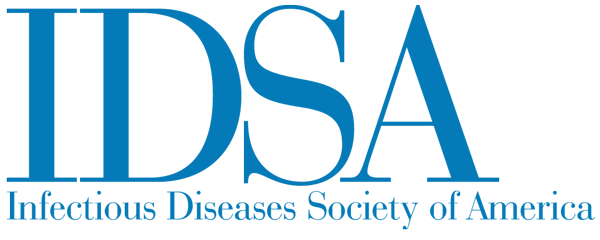 [Speaker Notes: GAS is universal susceptibility of GAS to penicillin
Amoxicillin or Penicillin x 10 days (often amox due to taste)
Penicillin-Allergic
First generation cephalosporin x 10 days
Clindamycin on clarithromycin x 10 days (resistance in US is 1% for clinda, macrolides 5 – 8%)
Azithromycin x 5 days 

intramuscular benzathine penicillin G for patients deemed unlikely to complete a full 10-day course of oral therapy]
Allergies – Cephalosporins
Recommended for “most PCN allergic individuals,” with the exception of immediate anaphylactic reactions
Narrow spectrum are preferred
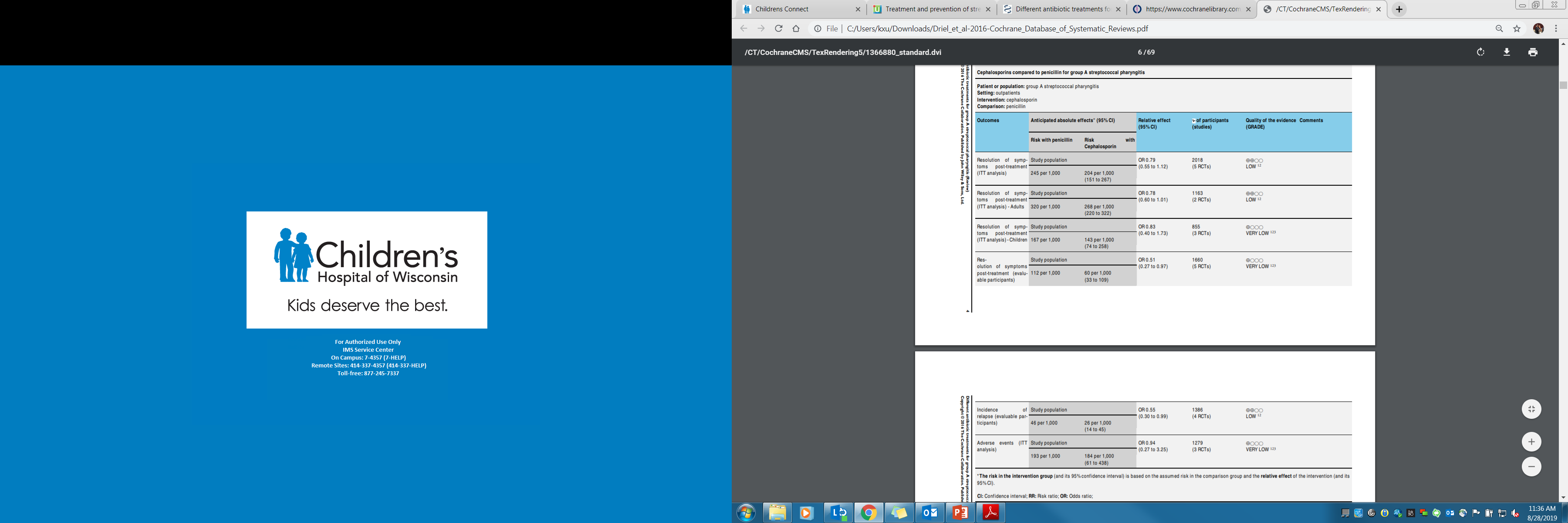 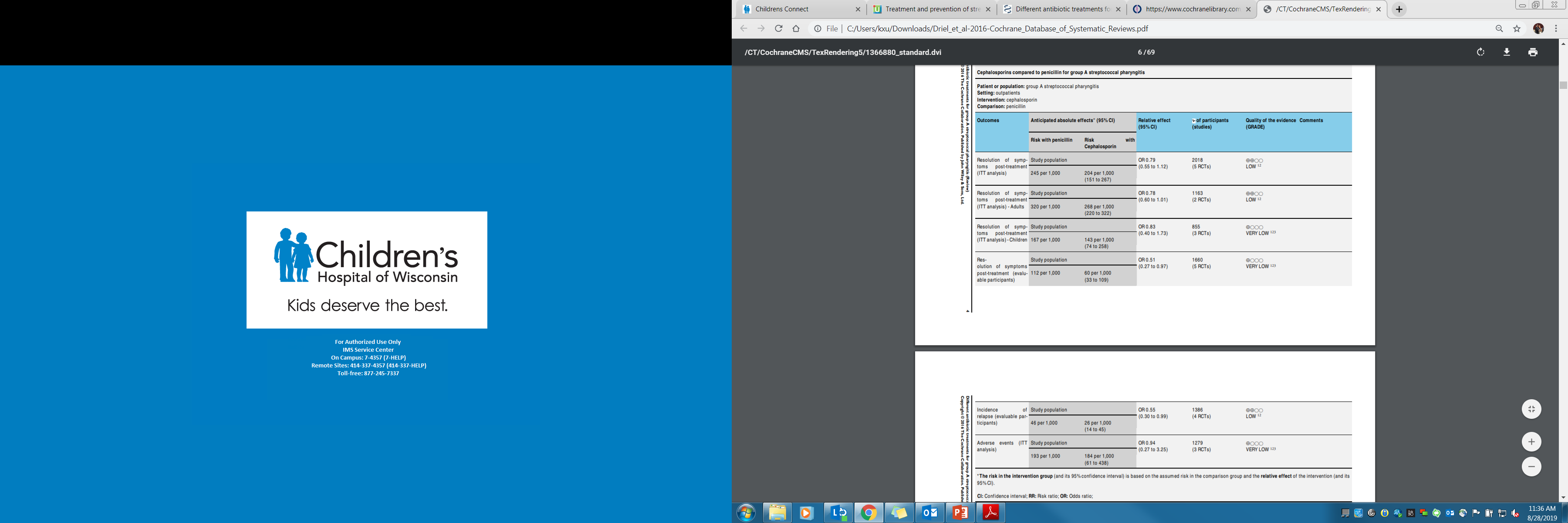 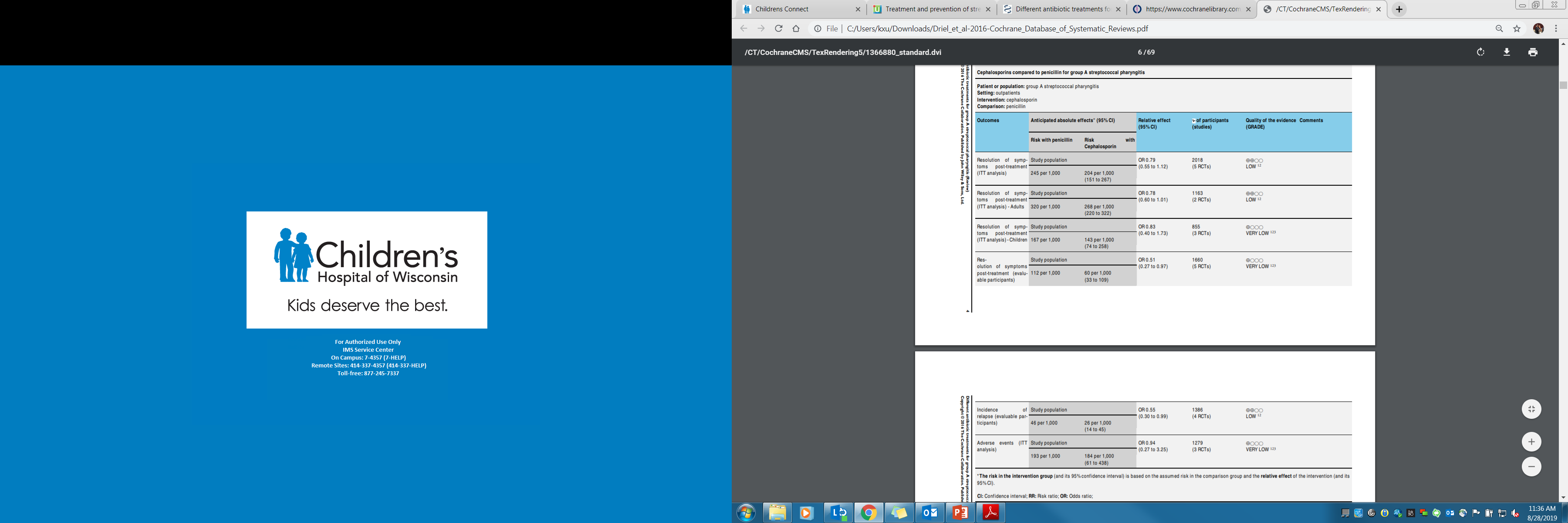 van Driel ML, De Sutter AI, Habraken H, Thorning S, Christiaens T. Cochrane Database Syst Rev. 2016
[Speaker Notes: No clinically relevant differences in symptom resolution when comparing cephalosporins and macrolides with penicillin

Limited evidence in adults suggests cephalosporins are more effective than penicillin for relapse, but the NNTB is high (50)
Clinical relapse was lower for cephalosporins compared with penicillin (OR 0.55, 95% CI 0.30to 0.99; NNTB 50, N = 4, n = 1386; low quality evidence), but this was found only in adults (OR 0.42, 95% CI 0.20 to 0.88; NNTB 33, N = 2, n = 770). 


IDSA: 
broad use of cephalosporins may promote antimicrobial resistance and are generally more costly than penicillin.
No trial has evaluated the use of alternatives to penicillin for the prevention of acute rheumatic fever; thus, penicillin remains the treatment of choice when feasible.]
Allergies – Clindamycin/Macrolides
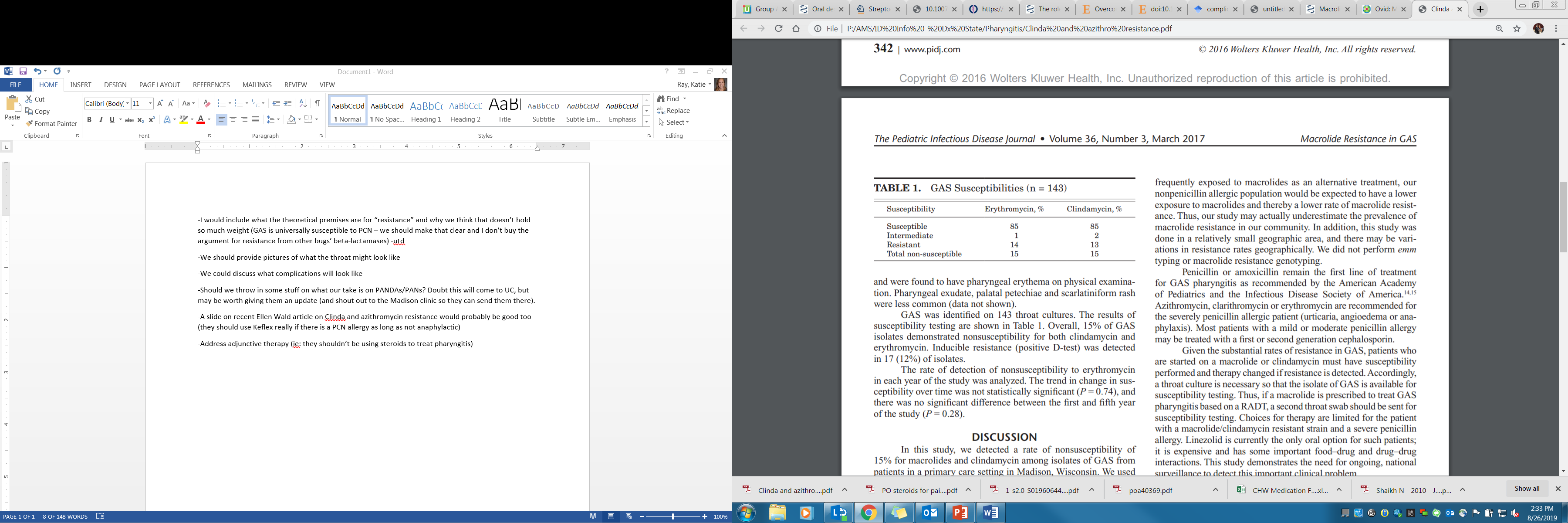 DeMuri GP1, Sterkel AK, Kubica PA, Duster MN, Reed KD, Wald ER. Pediatr Infect Dis J. 2017
[Speaker Notes: Should be using penicillin first line UNLESS SEVERE IGE mediated allergy as this study out of Madison found 15% resistance to clinda/erythro
NOTE: 
IDSA guidelines report 1% clinda resis (from a 2004 study)
IDSA guidelines report 5 – 8% macrolid resis (same 2004 study)
If not a severe allergy should be using cephalosporins – as narrow as possible, cephalexin]
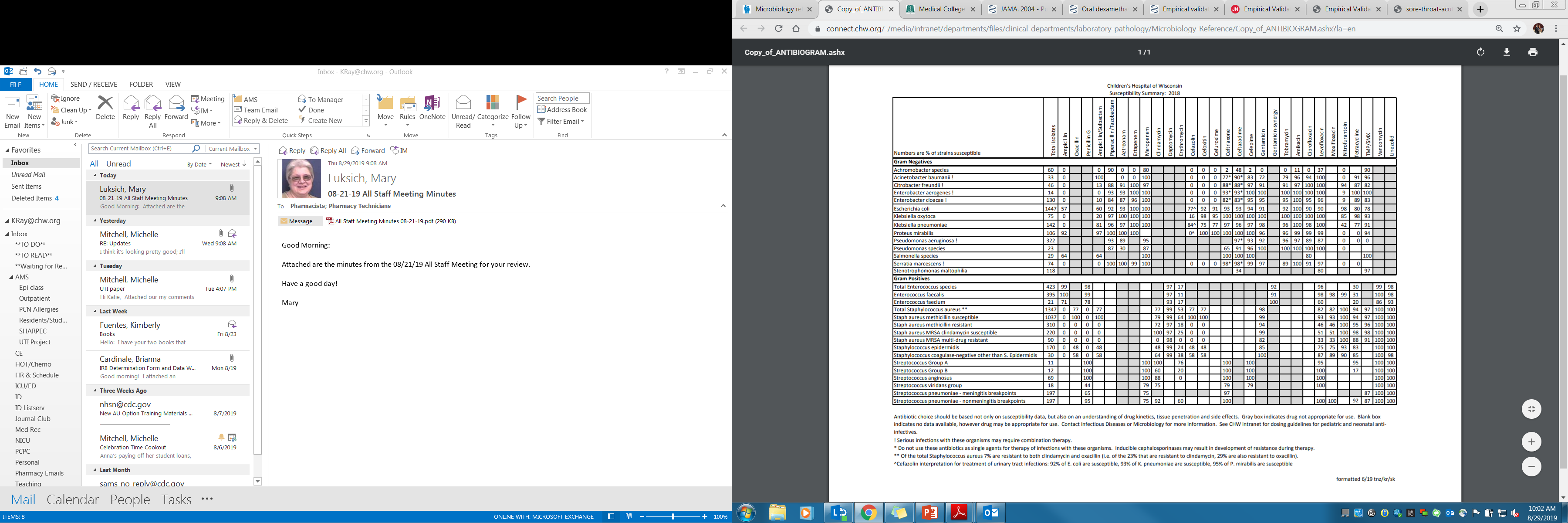 [Speaker Notes: CHW antibiogram shows 100% suscep to clinda 
76% suscep to macrolides]
Is the Patient With Frequent Recurrent Episodes of Apparent GAS Pharyngitis Likely to Be a Chronic Pharyngeal Carrier of GAS?
>1 episode streptococcal pharyngitis at close intervals, may actually be a chronic pharyngeal GAS carrier who is experiencing repeated viral infections
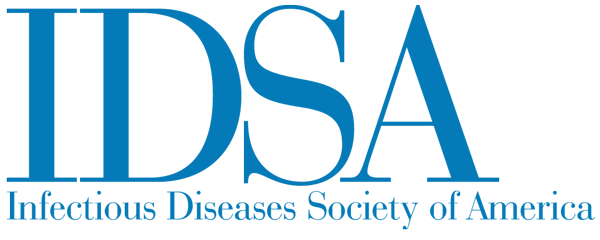 [Speaker Notes: 7%–37% of children treated with an appropriate antibiotic for apparent streptococcal pharyngitis have a throat culture positive for GAS at the end of therapy – likely streptococcal carriers, and further antimicrobial therapy is not indicated

winter and spring in temperate climates, as many as 20% of asymptomatic school age children may be GAS carriers
Carriers appear to be unlikely to spread the organism low risk, if any, for developing complications

Special situations in which eradication of carriage may be desirable:
during a community outbreak of acute rheumatic fever, acute poststreptococcal glomerulonephritis, or invasive GAS infection
during an outbreak of GAS pharyngitis in a closed or partially closed community
Presence of a family or personal history of acute rheumatic fever
Family with excessive anxiety about GAS infections
Tonsillectomy is being considered only because of carriage
IDSA guidelines have recs re drugs/doses for eradication]
Treatment Failure
Antibiotic non-adherence 
Reinfection 
Infection with different pathogen (eg virus)
Complication (eg abscess) 
True failure
[Speaker Notes: Antibiotic non-adherence 
Reinfection - Suspicion for recurrent infection should be raised when clusters of GAS infections are occurring within the patient's household, school, workplace, or other close-contact setting
Infection with different pathogen (eg virus)
Complication (eg abscess) 
True failure – possible with alternative drugs like clindamycin or a macrolide; presence of persistent or recurrent symptoms should also raise suspicion for an alternate initial diagnosis or new infection with a different pathogen in a chronic GAS carrier]
GAS Penicillin Resistance
True resistance has not been reported
Theoretical Reasons for persistent GAS pharyngitis
Normal flora deactivate penicillin 
Penicillin decreases alpha-streptococci in the oropharynx
Universally susceptible penicillin
[Speaker Notes: True resistance has not been reported
Theoretical Reasons for persistant GAS pharyngitis
Normal flora deactivate penicillin - Some bacteria that colonize the oropharynx, such as Staphylococcus aureus, Haemophilus influenza, and Moraxella catarrhalis, produce beta-lactamases that inactivate penicillin, leading to decreased activity of penicillin against GAS
Penicillin decreases alpha-streptococci in the oropharynx]
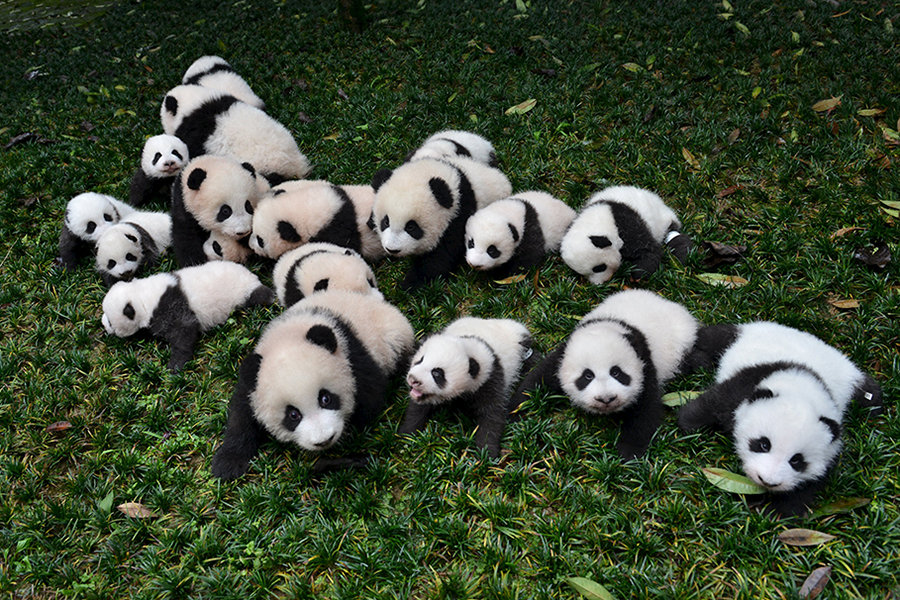 PANDAS
Pediatric Autoimmune Neuropsychiatric Disorders Associated w/ Strep Infections
No evidence antibiotic ppx works
May be related to other inciting agents/rheumatologic conditions
Clinic available in Madison,WI
Should Adjunctive Therapy With Nonsteroidal Antiinflammatory Drugs (NSAIDs), acetaminophen, Aspirin, or Corticosteroids Be Given to Patients Diagnosed With GASPharyngitis?
Acetaminophen or NSAIDs are appropriate
Aspirin is not recommended in children
Steroids have not shown significant clinical improvement
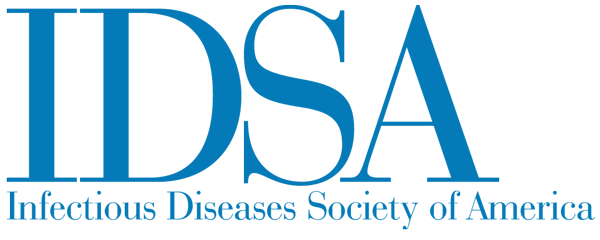 Adjunctive Steroids
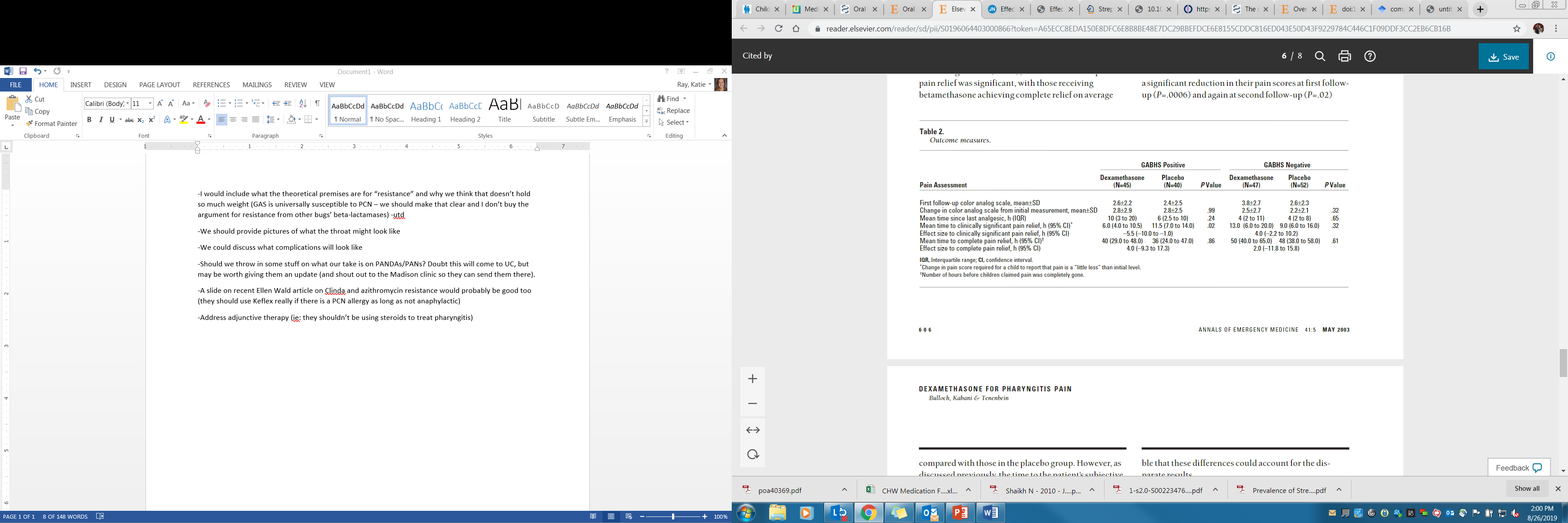 Bulloch B, Kabani A, Tenenbein M. Ann Emerg Med. 2003 May;41(5):601-8.
[Speaker Notes: prospective, randomized, double-blind, placebo-controlled trial of children aged 5 to 16 years who presented to the emergency department with acute pharyngitis
184 children were enrolled in the study- 85 children in the antigen-positive group, of whom 45 were randomized to dexamethasone and 40 to placebo. 
In the arm that was pos for GAS, they saw a reduction in 
- Slightly lower time to clinically sig relief 6 hours versus 11.5 hours in placebo 
- Similar mean time to complete pain relief (40 hours in dex, 36 hours in non-dex)]
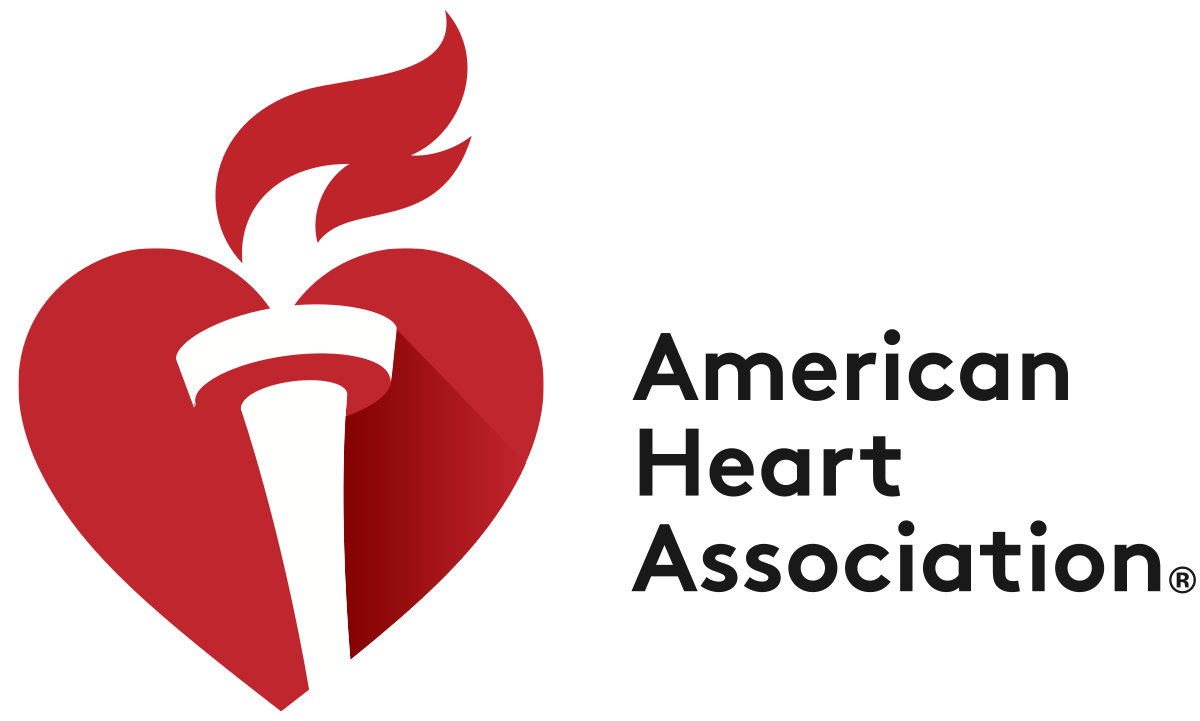 AHA Recommendations
Obtain RADT for GAS symptoms
Prevention of acute rheumatic fever requires treatment
Similar antibiotics as IDSA
Treatment failures
Post treatment cultures are not routinely recommended, unless symptoms persist
‘Failure’ is likely a chronic carrier 
Symptomatic individuals can be re-treated with the same agent or an alternative
[Speaker Notes: Gerber MA, Baltimore RS, Eaton CB, Gewitz M, Rowley AH, Shulman ST, Taubert KA: Prevention of rheumatic fever and diagnosis and treatment of acute Streptococcal pharyngitis: a scientific statement from the American Heart Association Rheumatic Fever, Endocarditis, and Kawasaki Disease Committee of the Council on Cardiovascular Disease in the Young, the Interdisciplinary Council on Functional Genomics and Translational Biology, and the Interdisciplinary Council on Quality of Care and Outcomes Research: endorsed by the American Academy of Pediatrics.]
Quiz Questions
What is the most common cause of acute pharyngitis?
Group A Streptococcus (GAS)
Non-GAS bacteria 
Viral (ie rhinovirus, coronavirus, influenza, etc.)
Non-infectious causes (ie chronic cough, gastroesophageal reflux or foreign body)
[Speaker Notes: Group A Streptococcus (GAS)
Non-GAS bacteria 
Viral (ie rhinovirus, coronavirus, influenza, etc.)
Non-infectious causes (ie chronic cough, gastroesophageal reflux or foreign body)]
What is the major anticipated benefit of treating GAS pharyngitis?
Dramatically decrease the duration of symptoms
Prevent acute rheumatic fever
Prevent development of post-streptococcal glomerulonephritis 
None of the above are anticipated
[Speaker Notes: Dramatically decrease the duration of symptoms
Prevent acute rheumatic fever
Prevent development of post-streptococcal glomerulonephritis 
None of the above are anticipated]
A 3 yo patient presents with acute pharyngitis and tests positive for GAS for the third time this winter. Which of the following are true?
This is a prime age for developing a GAS pharyngitis, so the story is plausible. 
This patient is likely a carrier and developing new viral infections; treatment is not needed.
The GAS is likely resistant to amoxicillin, so an alternative agent should be prescribed. 
Although this patient sounds like a carrier, he should be treated to prevent transmission.
[Speaker Notes: This is a prime age for developing a GAS pharyngitis, so the story is plausible. 
This patient is likely a carrier and developing new viral infections; treatment is not needed.
The GAS is likely resistant to amoxicillin, so an alternative agent should be prescribed. 
Although this patient sounds like a carrier, he should be treated to prevent transmission.]